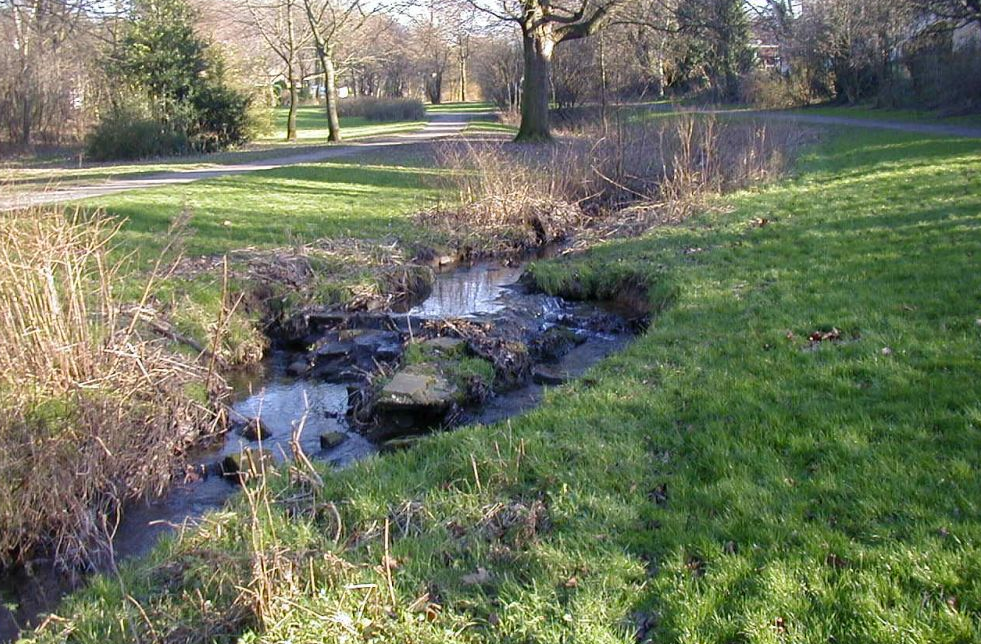 Bürgerinformationsveranstaltung am 18.01.2022
Freiraum Grummer Teiche - Ausblick
Freiraum Grummer Teiche
Ausblick

nach Informationsveranstaltung werden die Vorentwürfe digital auf der Homepage (www.bochum.de/neugestaltung-grummer-bach) zur Verfügung gestellt
Möglichkeit bis zum 31. Januar 2022 ein Feedback an uns zu senden (NeugestaltungGrummerBach@bochum.de)
ggf. Einarbeitung von Änderungen, dann Entwurfsplanung durch das Büro Förder 
bei grundlegenden Änderungen nochmalige Informationsveranstaltung 
Frühjahr / Frühsommer 2022 Vorstellung der Entwürfe in den politischen Gremien und Veröffentlichung auf der Homepage
Beginn der Ausführungsplanung
Umwelt- und Grünflächenamt
Imke Poeschel
17.01.2022
Seite 2
Freiraum Grummer Teiche
Zeitplan Freiraumplanung (vorbehaltlich)

1. Bauabschnitt (Tipulus- u. Mühlenteich)
	Mitte 2022	Ausführungsplanung, Vorbereitung der Vergabe, Vergabe etc.
	Anfang 2023 	Baubeginn

2. Bauabschnitt (Constantinteich)
	Anfang 2023	Ausführungsplanung, Vorbereitung der Vergabe, Vergabe etc.
	Mitte 2023 	Baubeginn
Umwelt- und Grünflächenamt
Imke Poeschel
17.01.2022
Seite 3
Freiraum Grummer Teiche
Zeitplan Freiraumplanung (vorbehaltlich)

3. Bauabschnitt (Kaiseraue- und Grumbeckteich)
	Ende 2023 	Ausführungsplanung, Vorbereitung der Vergabe, Vergabe etc.
	Mitte 2024 	Baubeginn

4. Bauabschnitt (Kötter-, Grume-, Biggeteich)
	Mitte 2024 	Ausführungsplanung, Vorbereitung der Vergabe, Vergabe etc.
	Anfang 2025 	Baubeginn
Umwelt- und Grünflächenamt
Imke Poeschel
17.01.2022
Seite 4
Freiraum Grummer Teiche
Vielen Dank für ihre Aufmerksamkeit!
Umwelt- und Grünflächenamt
Imke Poeschel
17.01.2022
Seite 5